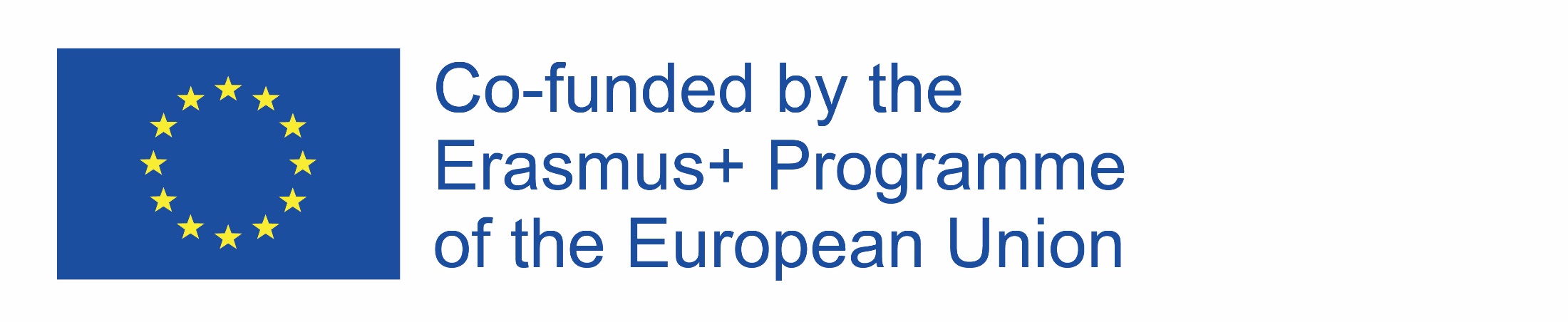 Środki masowego przekazu – mass media
Webquest przeznaczony dla uczniów gimnazjumw ramach zajęć z wiedzy o społeczeństwie lub na godzinie wychowawczej uczniami z dysfunkcją słuchu
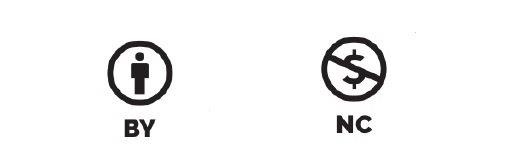 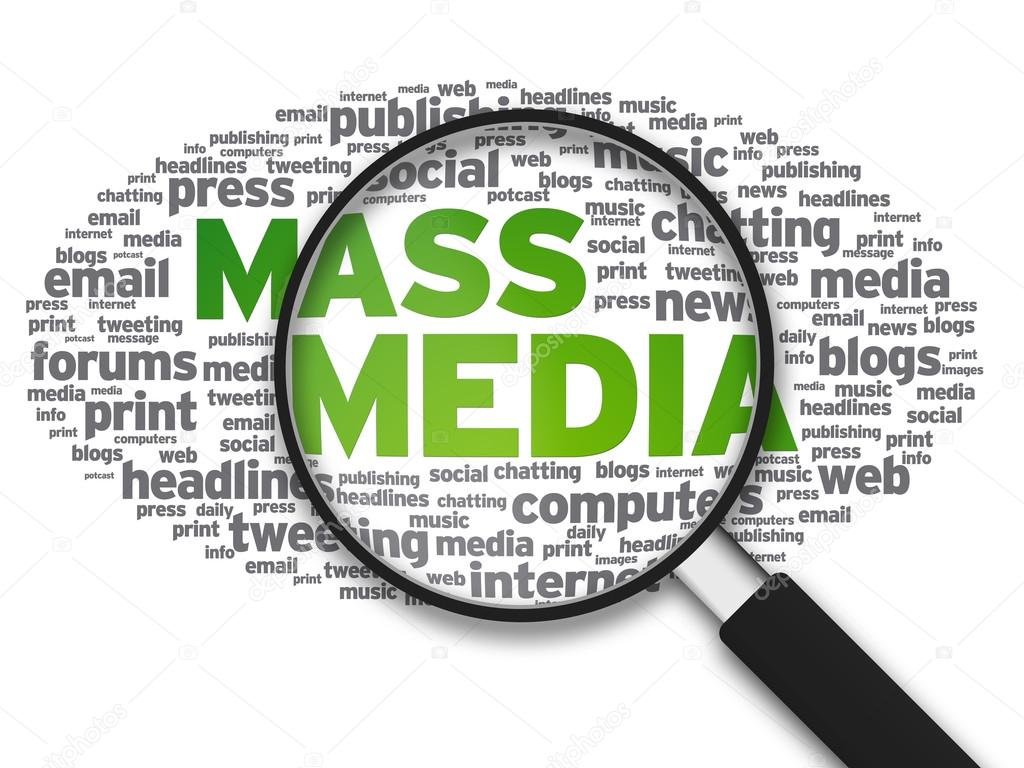 Spis treści:
1. Wprowadzenie
2. Zadania
3. Proces
4. Źródła
5. Ewaluacja
6. Konkluzja
7. Poradnik dla nauczyciela
Wprowadzenie:
Środki masowego przekazu, zwane „mass mediami” to np. prasa (gazety), telewizja, radio, Internet. 
Krótka historia mass mediów:
 Początki prasy sięgają XVII wieku – pierwszym wydawcą prasy był niemiecki drukarz Johann Carolus. Jego pomysł wydawania gazety szybko przyjął się w Europie.
 W Polsce pierwszą gazetę wydano w 1661 r; jednak dopiero w XIX wieku zaczęto ją powszechnie czytać.
Pierwsze regularne programy radiowe zaczęto nadawać od 1920.
Telewizja powstała w 1936 r. ale popularność zdobyła w latach 40 i 50.
W Polsce pierwszy programy telewizyjny nadano w 1953 r. Początkowo telewizja była czarno-biała, od 1973 r. można było oglądać telewizję w kolorze.
 Pod koniec XX wieku pojawił się Internet, który rozwija się najszybciej
Wprowadzenie:
Środki masowego przekazu nazywa się niekiedy „czwartą władzą”. Wiecie dlaczego? 
Ponieważ:
 odgrywają bardzo ważną rolę w naszym życiu, przekazują ważne dla obywateli informacje
 mają zadanie kontrolować władze państwowe (mogą pisać o decyzjach podjętych przez władzę, o sukcesach, błędach)
 przekazują punkt widzenia władz rządzących ale i opozycji, która ma prawo krytykować rząd
 odbywają się w nich ważne dyskusje
pomagają poznać różne problemy i pomagają je rozwiązywać
 słowa mają dużą moc, dlatego ważne jest aby dziennikarze przekazywali sprawdzone wiadomości
Zadanie:
Czytanie, oglądanie wiadomości w różnych środkach masowego przekazu nie jest łatwe. Z dużej ilości słów trzeba wybrać najważniejsze, warto je również porównać z innymi wypowiedziami, aby móc wyrobić sobie własne zdanie na jakiś temat.
Zadanie to będzie miało na celu, pokazanie wam, jak efektywnie korzystać ze środków masowego przekazu oraz nauczy was trudnej sztuki tworzenia własnej gazetki.
Zadanie:
Wasze zadanie będzie składało się z dwóch części:
I część – ta część zadania będzie miała charakter indywidualny. Każdy z was będzie musiał zrobić prasówkę z jednego środka masowego przekazu, w którym przedstawi gazetę, program telewizyjny lub stronę internetową, która go zainteresowała
II część – ta część zadania będzie miała charakter grupowy. Waszym zadaniem będzie stworzenie gazetki klasowej, w której umieścicie prasówki dotyczące środków masowego przekazu oraz przeprowadzicie wywiad z wybranym pracownikiem szkoły.
Proces:
Proces przygotowania pierwszej części zadania:
Każdy z uczniów wykona prasówkę w formie mapy myśli. Uczniowie opiszą w niej wybrane czasopismo, gazetę, program telewizyjny, stronę internetową (opisywane środki masowego przekazu powinny mieć charakter informacyjno - edukacyjny). W prasówce powinny się znaleźć następujące informacje:
 nazwa (gazety, czasopisma, programu, strony internetowej)
 jak często się ukazuje (codziennie, tygodnik itp.)
 jaki ma zasięg (lokalny, regionalny, krajowy)
 tematyka (ogólnoinformacyjna, tematyczna np. historyczna, informatyczna, kobieca, młodzieżowa)
 charakter (poważne, lekkie, tabloidy – prasa brukowa)
 zdjęcia strony tytułowej
 krótki opis, dlaczego ten rodzaj mediów został wybrany
Proces:
Proces przygotowania drugiej części zadania:
Ta część zadania wymaga od was umiejętności pracy zespołowej. Wszystkie wasze prasówki prezentujące najbardziej interesujące was środki masowego przekazu staną się wspólna częścią waszej gazetki klasowej (jeśli macie gazetkę szkolną, to możecie w niej zamieścić wasze prace). 
Przed rozpoczęciem tej części zadania zalecana jest wycieczka dydaktyczna np. do siedziby lokalnej gazety w celu zapoznania się z pracą redakcyjną.
Etapy przygotowania gazetki:
 wymyślenie nazwy, okładki gazetki
 sfotografowanie map myśli przedstawiających opracowane prasówki
 przeprowadzenie wywiadu z wybranym pracownikiem szkoły
 zamieszczenie zdjęć pokazujących proces przygotowania gazetki
Proces:
Uczniowie mają czas na opracowanie projektu 3-4 tygodnie.
Plan pracy:
Proces:
Proces:
Źródła:
http://przybornikszkolny.blox.pl/2013/01/WOS-Srodki-masowego-przekazu-we-wspolczesnym.html
http://www.wos.org.pl/sciaga/polityka/media-jako-czwarta-wladza.html
http://www.wosna5.pl/rodzaje_i_funkcje_srodkow_masowego_przekazu
http://www.ceo.org.pl/pl/koss/news/aktywizujace-metody-nauczania#Metaplan
Wyszukiwarka Google wpisujemy – „mapa myśli obraz”
Czasopisma dla młodzieży: http://www.swistak.pl/poradniki/200-Czasopisma-dla-nastolatek.html
Programy TV dla młodzieży:
https://pl.wikipedia.org/wiki/Kategoria:Programy_telewizyjne_wed%C5%82ug_gatunku
http://www.telemagazyn.pl/artykuly/program-tv-dla-dzieci/
Strony internetowe dla dzieci i młodzieży:
http://bezpiecznemzs2.blogspot.com/2011/02/bezpieczne-i-atrakcyjne-strony-dla.html
http://nowastrona.sp5.chorzow.pl/index.php/wiecej-1/swietlica/75-bezpieczne-i-przyjazne-strony-internetowe
Zasady tworzenia wywiadu: 
http://zapytaj.onet.pl/Category/002,010/2,6816142,Jak_przeprowadzic_wywiad.html
https://dzialasz.ceo.org.pl/node/211
Ewaluacja:
Ewaluacja:
Ewaluacja:
Ewaluacjaocena:
Konkluzja:
Zadanie to wymagało od was dużego zaangażowania i pomysłowości, dzięki tej pracy nauczyliście się wielu ciekawych rzeczy:
Poznaliście czym są mass media, ich rodzaje oraz pojęcie je określające, czyli „czwarta władz” 
Zapoznaliście się z krótką historią rozwoju mass mediów w Polsce i na świecie
Dowiedzieliście się jak bardzo ważne są środki masowego przekazu w życiu każdego z nas, jak wielu informacji nam dostarczają
Nauczyliście się, że warto czytać, przeglądać różne źródła, aby móc wyrobić sobie własne zdanie na ważne tematy
Konkluzja:
Mieliście możliwość przygotowania i zaprezentowania mapy myśli opisującej wasz ulubiony środek masowego przekazu
Jeśli udało wam się wybrać na wycieczkę do siedziby lokalnej gazety, to mogliście poznać na czym polega praca redaktora oraz innych pracowników redakcji
Nauczyliście się jak redagować swoją pierwszą gazetkę
Poznaliście tajniki tworzenia wywiadu, który następnie przeprowadziliście z wybraną osobą
Zaznajomiliście się z różnymi źródłami internetowymi, pomagającymi przygotować zadanie 
Poznaliście zasady bezpiecznego korzystania z Internetu
Poznaliście zasady współpracy w grupie, dobrej komunikacji oraz dyskusji, co nie jest łatwe gdy każdy chce wyrazić swoje zdanie
Konkluzja:
Twórczo rozwiązywaliście napotkane problemy. 
Uwierzyliście w siebie, poznaliście własne możliwości i siebie nawzajem.
Prezentując swoje zadania poznaliście zasady autoprezentacji oraz umiejętności występów publicznych.
Byliście w pełni odpowiedzialni za zdobywanie wiedzy.
Wasza praca może posłużyć za wzorzec współpracy i współdziałania dla innych grup, klas.
Poradnik dla nauczyciela:
1. Przed rozpoczęciem projektu, należy dokładnie zapoznać uczniów z treścią zadań, dostosowując sposób komunikacji do możliwości uczniów.
2. Należy zapoznać uczniów z zasadami bezpiecznego korzystania z Internetu. Nauczyciel powinien z uczniami przejrzeć źródła internetowe, pomagając w ich zrozumieniu.
3. Na realizację projektu powinno być przeznaczone 3-4 tygodnie, w zależności od możliwości uczniów.
4. W drugim tygodniu projektu, jeśli jest taka możliwość uczniowie powinni udać się na wycieczkę dydaktyczną do lokalnej gazety, w celu zapoznania się z zasadami redakcji gazety, pracą redakcyjną.
5. W pierwszym tygodniu projektu, nauczyciel powinien omówić zadania oraz zapoznać (na podstawie źródeł) z zasadami tworzenia mapy myśli. Nauczyciel decyduje czy wymagana jest pomoc uczniom w wyborze konkretnego czasopisma, programu. Może również ustalić, że uczniowie ograniczą się tylko do jednego środka masowego przekazu np. gazet, czasopism (w zależności od możliwości uczniów).
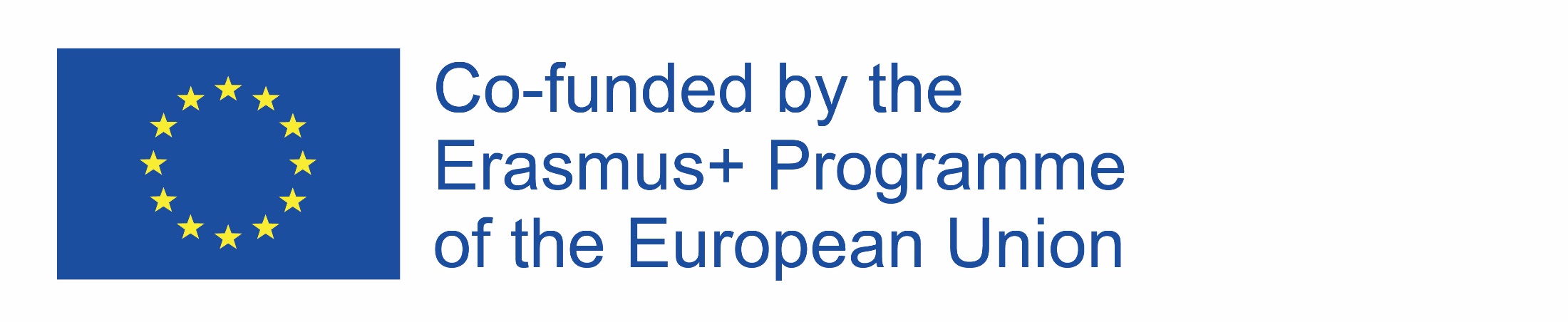 Poradnik dla nauczyciela:
6. Indywidualne prezentacje uczniów powinny być przeprowadzane w miłej atmosferze, aby uczniowie nie czuli tremy i w pełni mogli zaprezentować swoje prace.
7. Wskazane jest większe zaangażowanie nauczyciela w drugą część projektu – redakcyjną, gdyż może być ona trudna dla uczniów.
8. Uczniowie metodą burzy mózgów powinni wybrać tytuł gazetki
9. Do opracowania strony tytułowej oraz strony graficznej, nauczyciel może przydzielić konkretnych uczniów, którzy wykazują talent w tym kierunku.
10. Nauczyciel może pomóc uczniom dopracować gazetkę graficznie: pomoc w robieniu zdjęć, drukowaniu stron, obróbki komputerowej (jeśli jest taka potrzeba).
11. Nauczyciel powinien pomóc uczniom w zaprezentowaniu swojej pracy szerszej grupie uczniów, nauczycielom i rodzicom – dowolna forma wybrana przez nauczyciela.
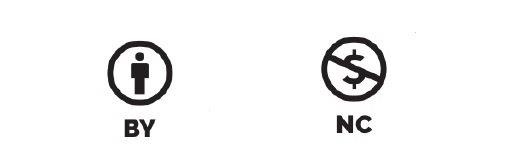